Basic Kmeans Clustering
September 25 2018
Geoffrey Fox
gcf@indiana.edu            
 http://www.infomall.org

School of Informatics, Computing and Engineering
Digital Science Center
Indiana University Bloomington
Kmeans Clustering
http://en.wikipedia.org/wiki/Kmeans
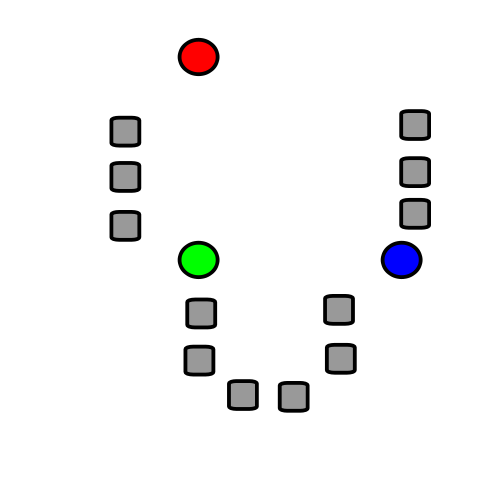 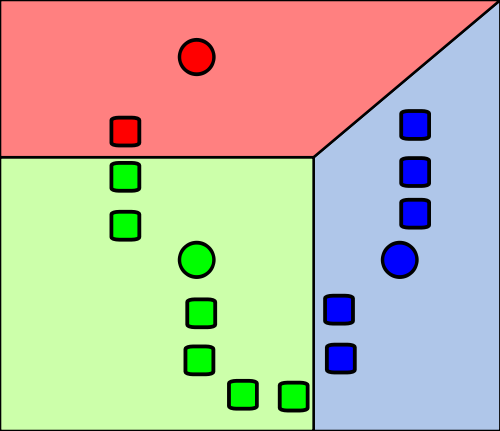 1) k initial "means" (in this case k=3) are randomly generated within the data domain (shown in color).
2) k clusters are created by associating every observation with the nearest mean. The partitions here represent the Voronoi diagram generated by the means.
Wikipedia
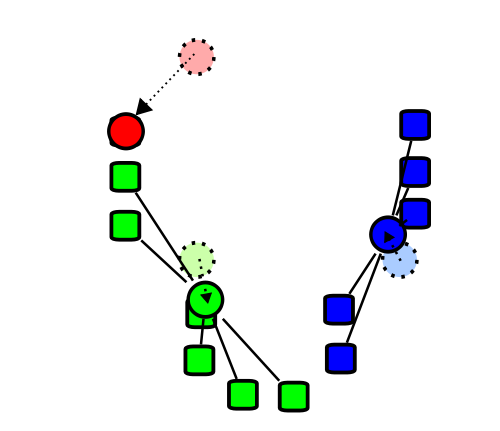 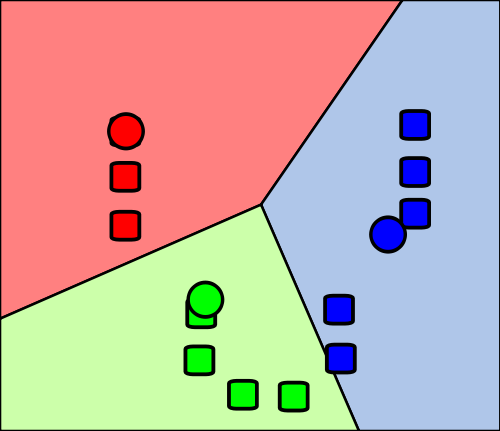 4) Steps 2 and 3 are repeated until convergence has been reached.
But red and green centers (circles) are clearly in wrong place!!! (stars added by me about right for centers)
3) The centroid of each of the k clusters becomes the new mean.
Wikipedia
Clustering of Recommender System Example
Next Set of Slides
Compares original labelling of points with a fresh clustering into 3 clusters (using deterministic annealing advanced method in paper but k means similar)
Fresh clustering has centers marked
The 1000 points are identically placed in side by side pictures
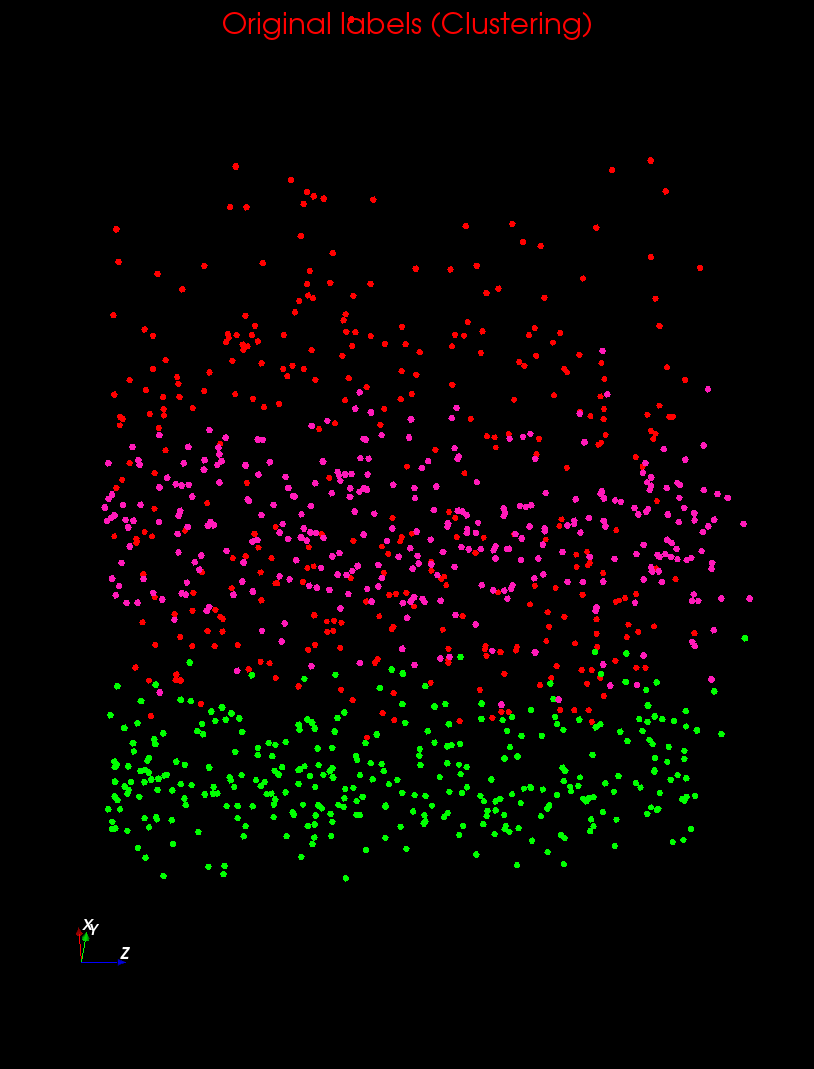 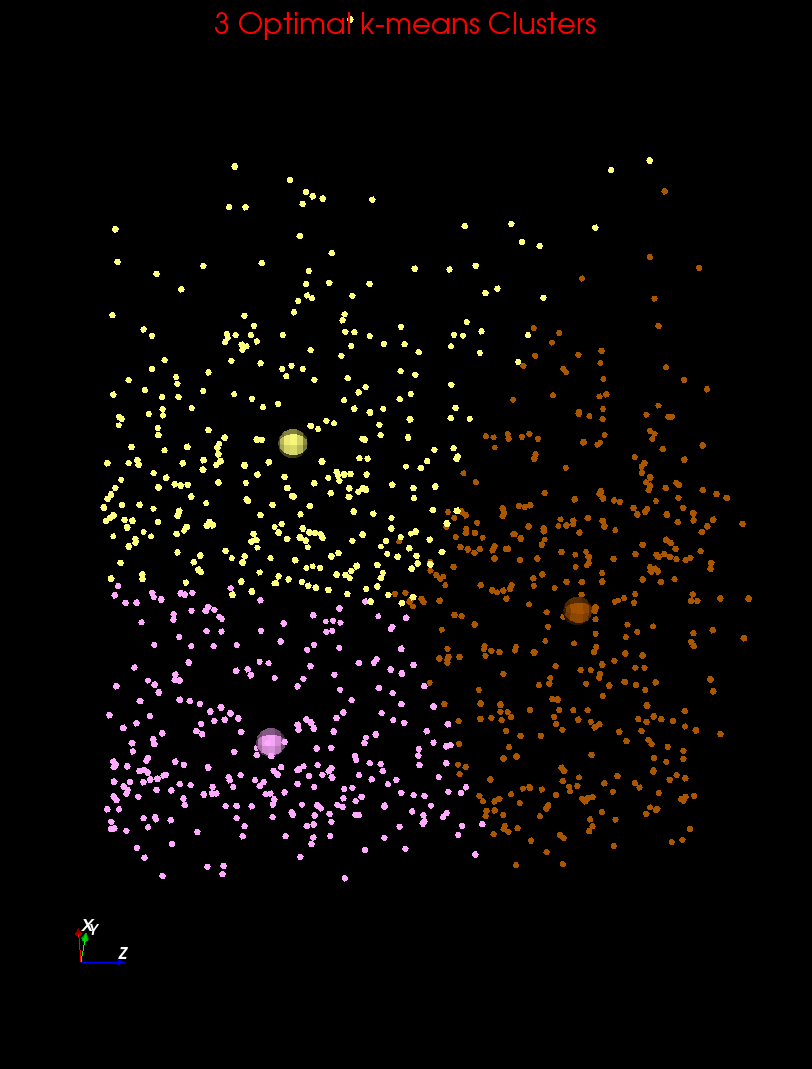 Clustering v User Rating I
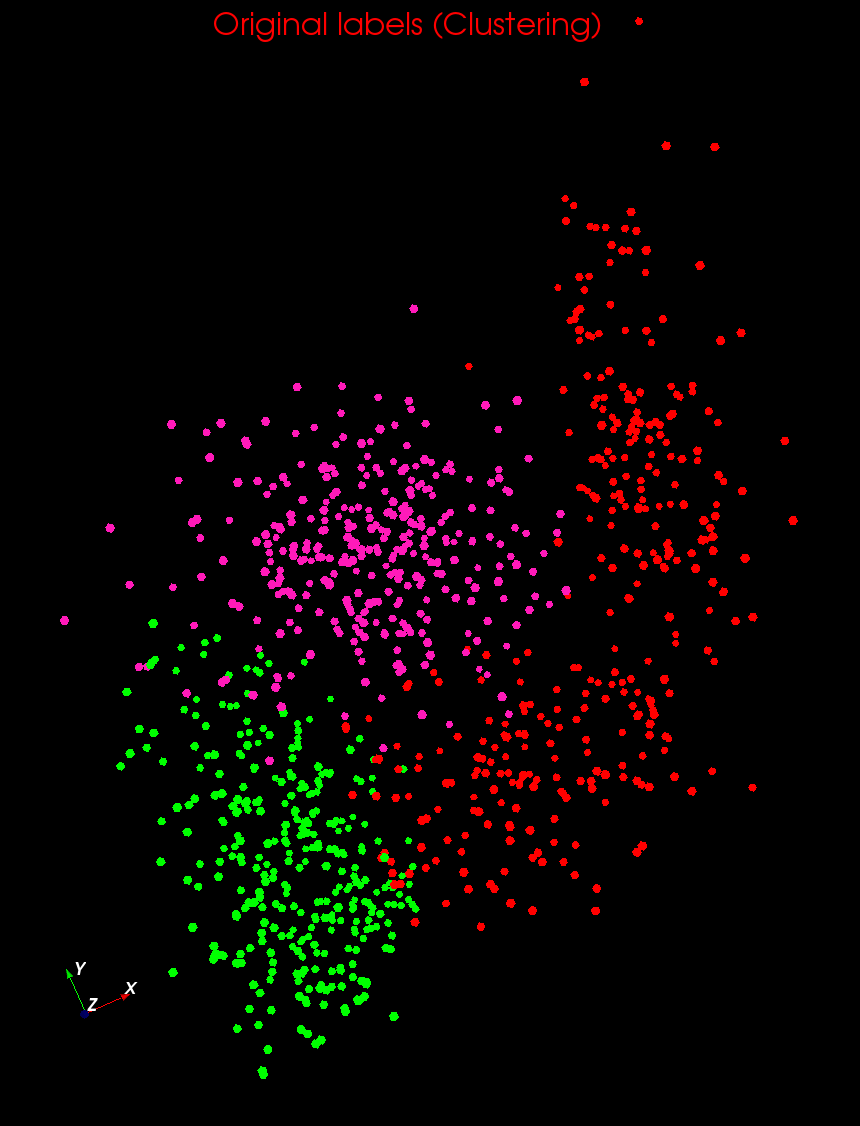 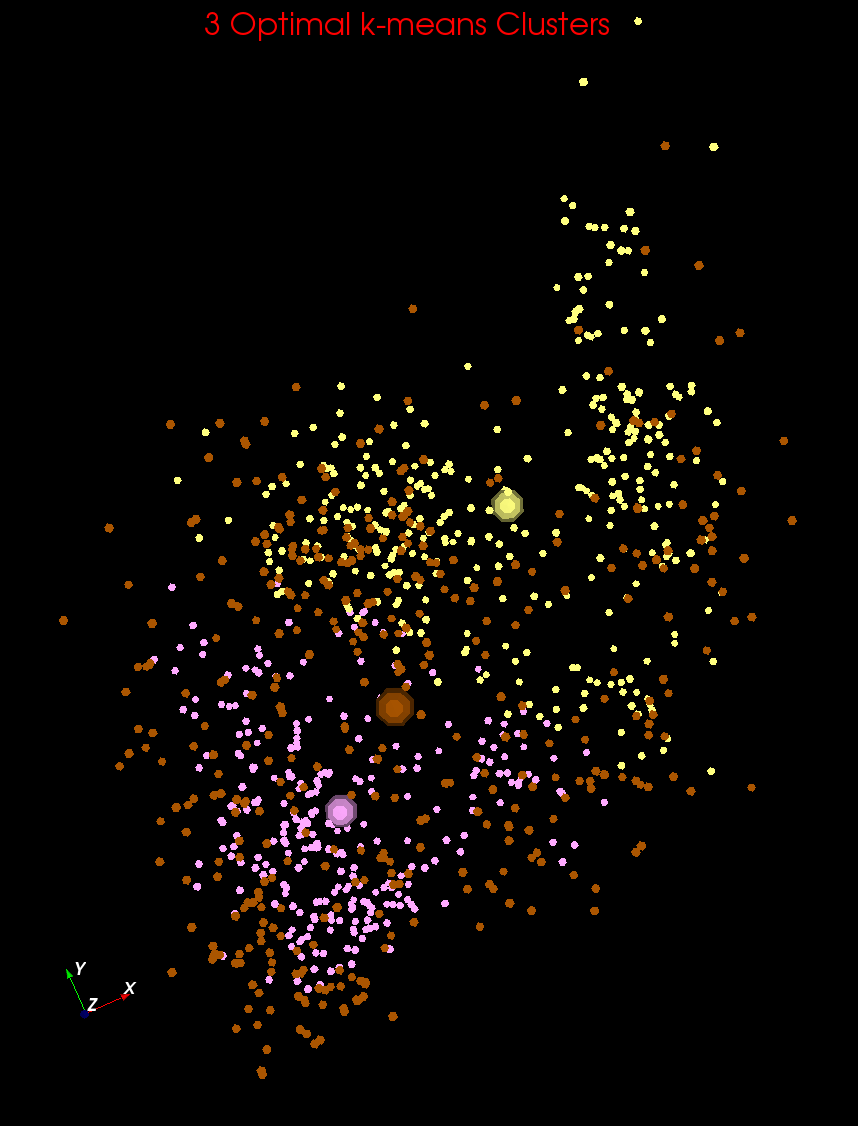 Clustering v User Rating II
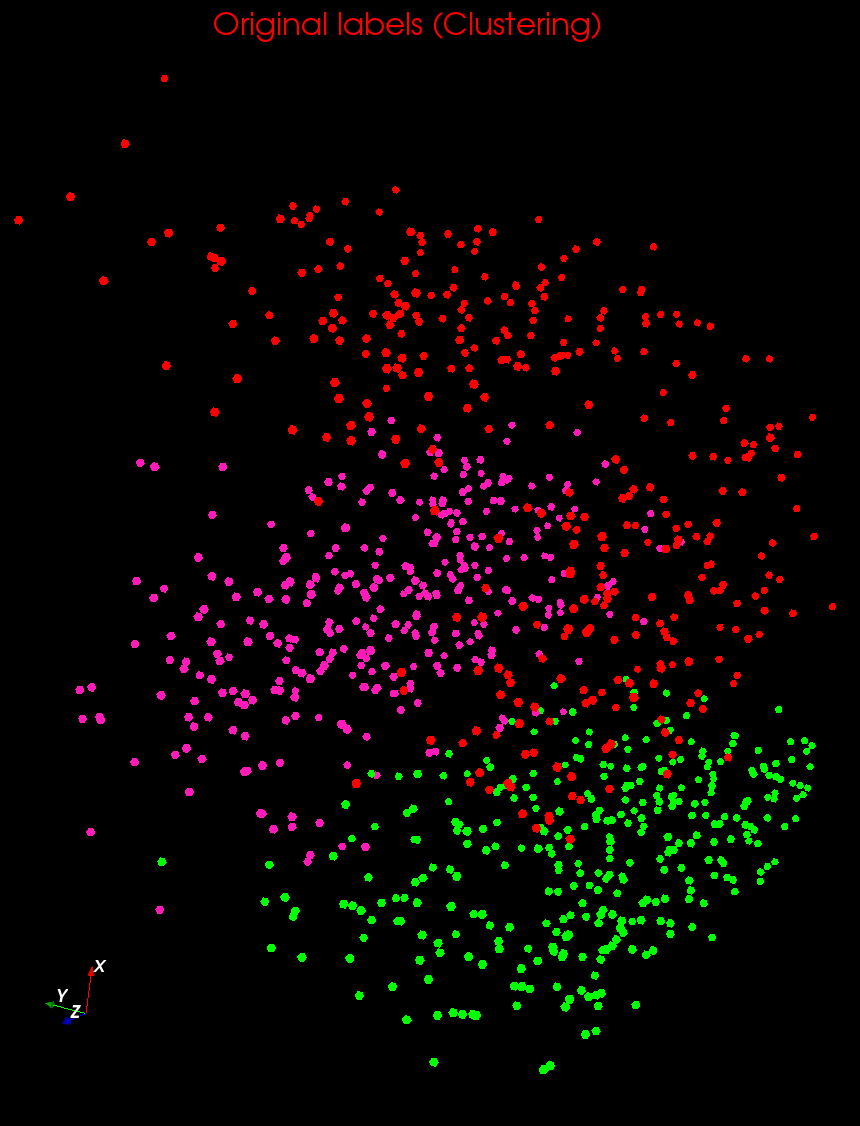 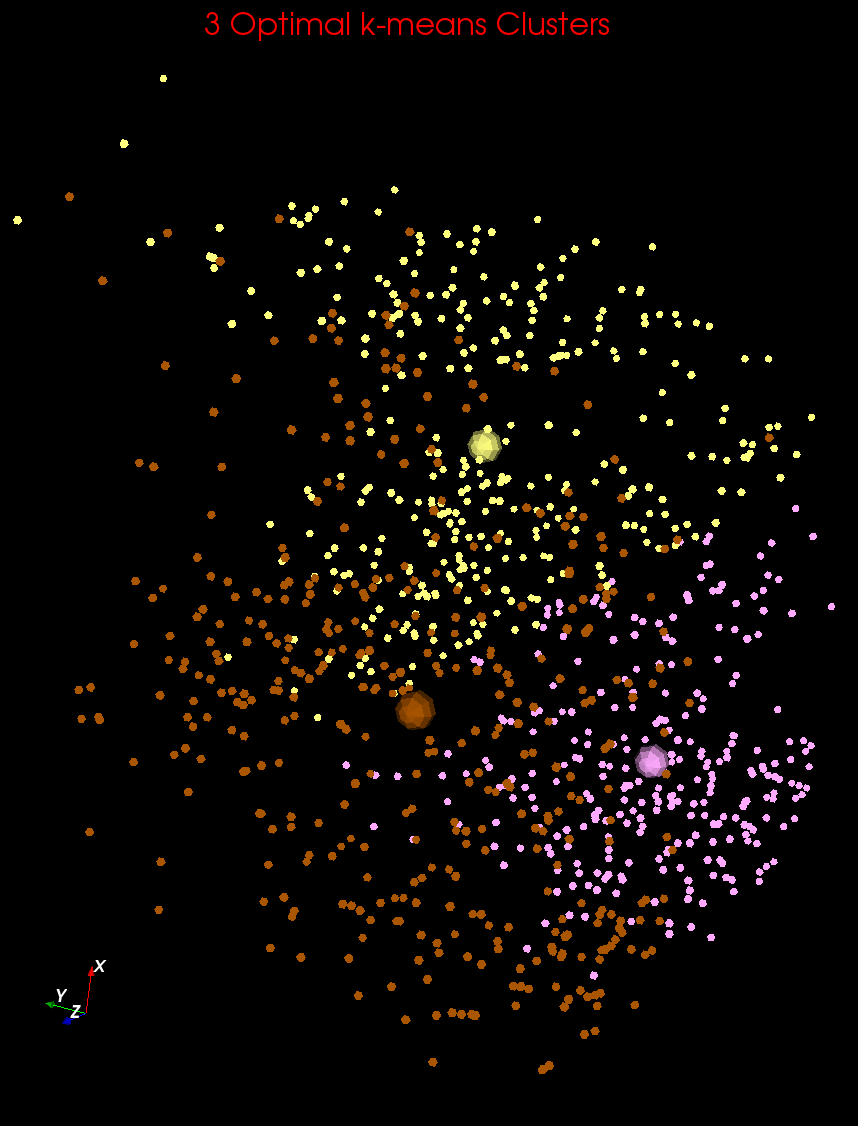 Clustering v User Rating III
Clustering into more than 3 Clusters
Next Set of Slides
Looks at fresh clusters into 3 or 28 clusters using deterministic annealing
We tried for 30 clusters in second case but program removes small clusters so it went down to 28
Note clustering divides full region into geometrically compact subregions
Two views of a 3D Clustering I
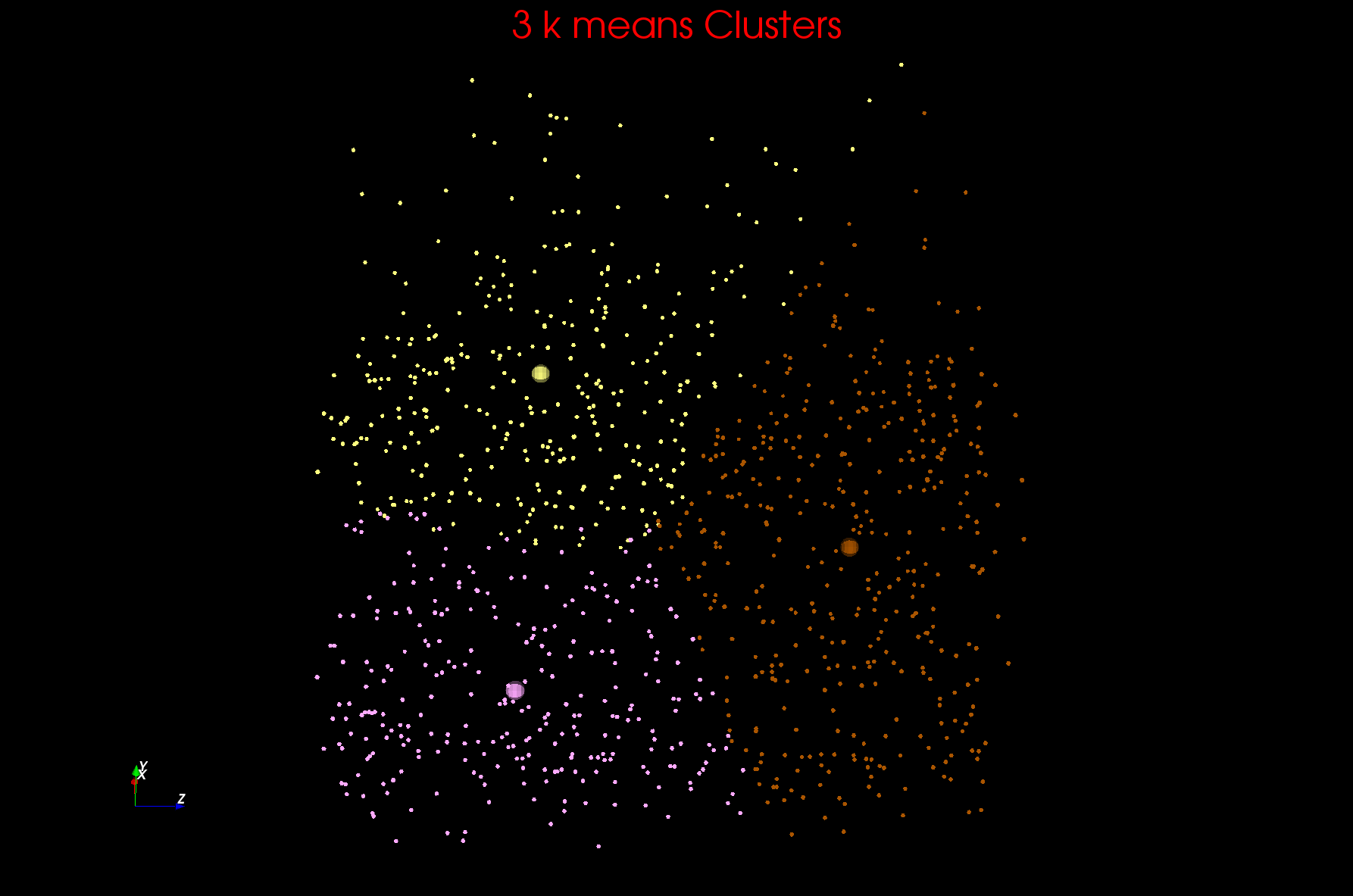 Two views of a 3D Clustering II
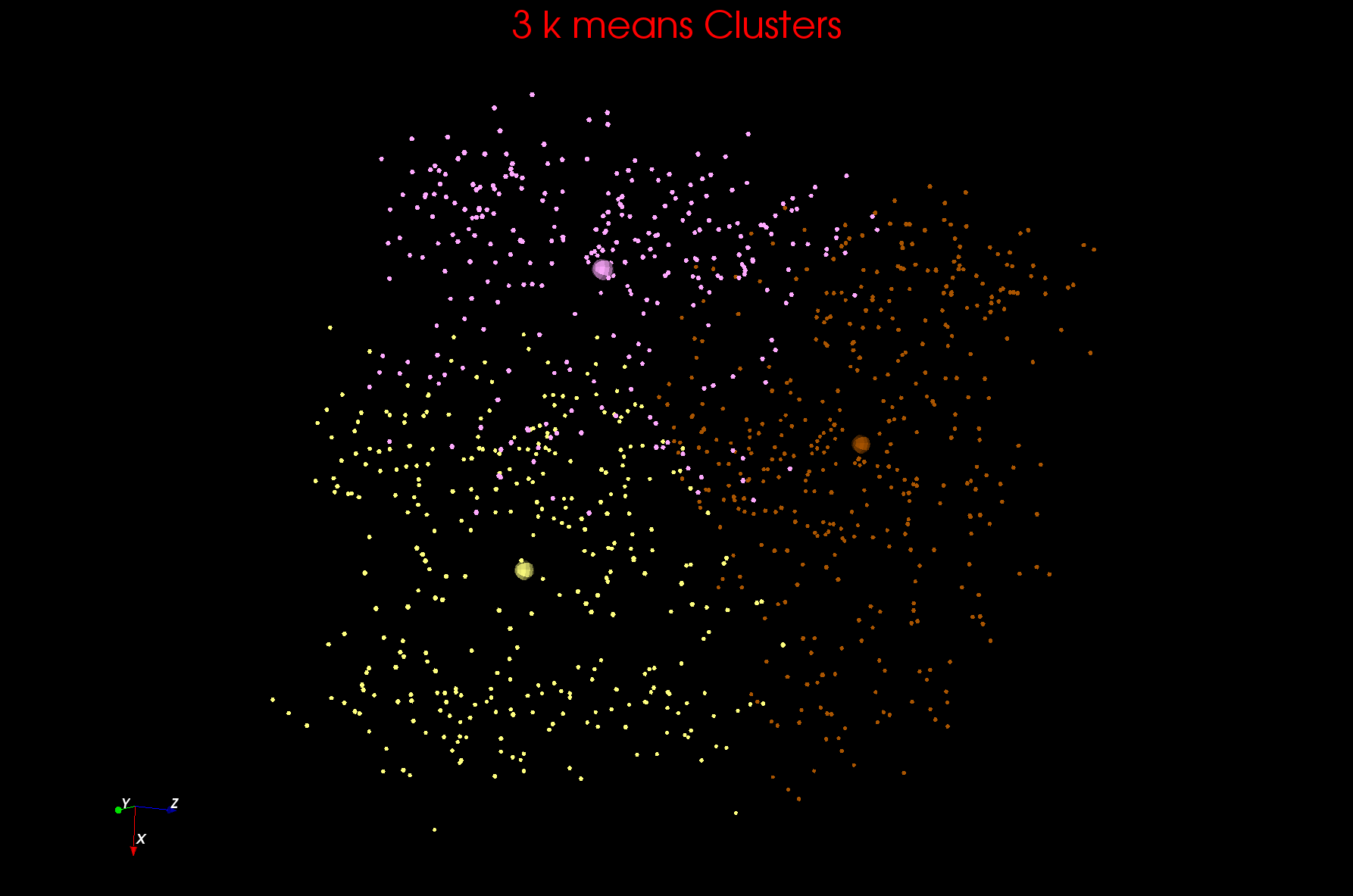 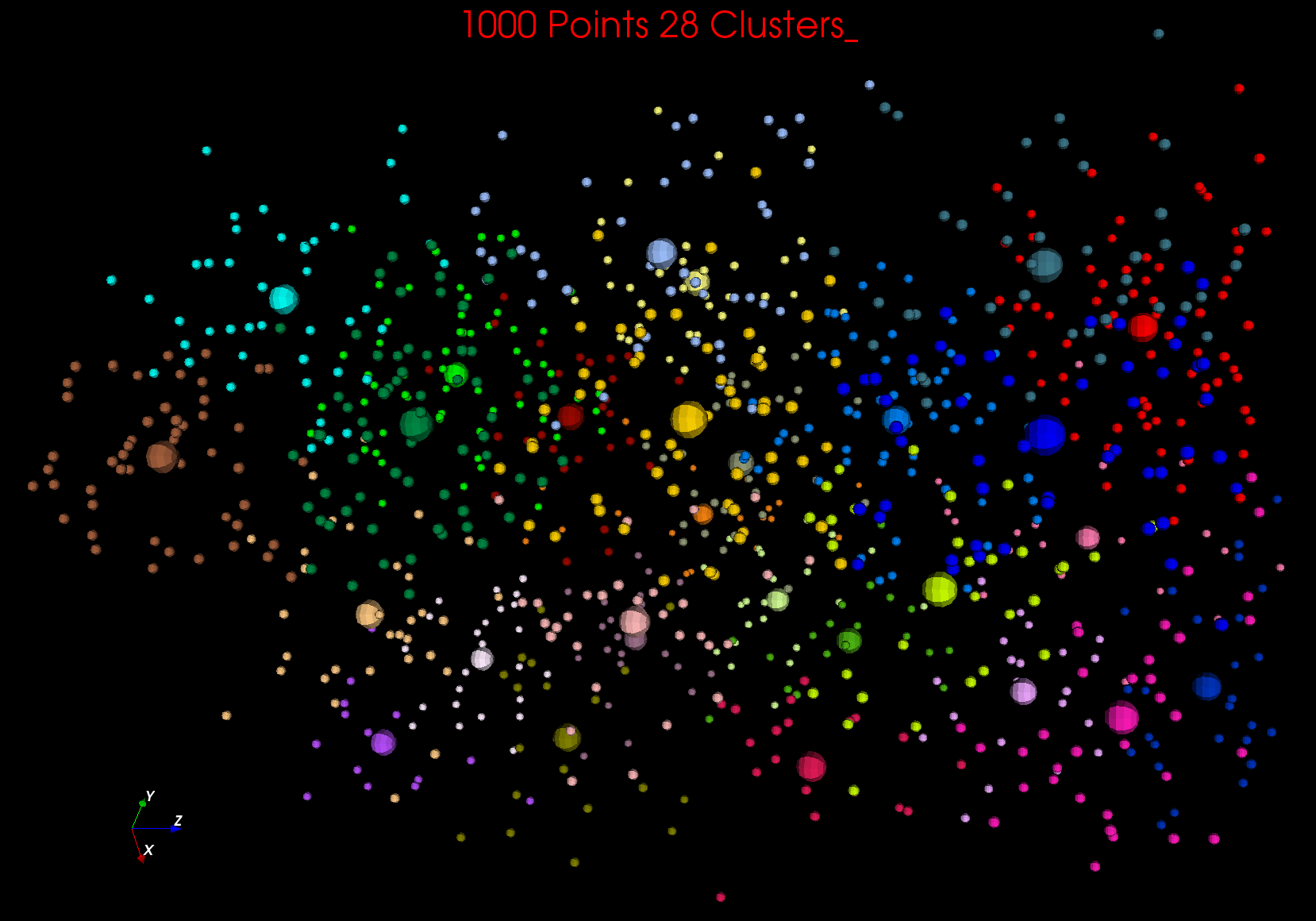 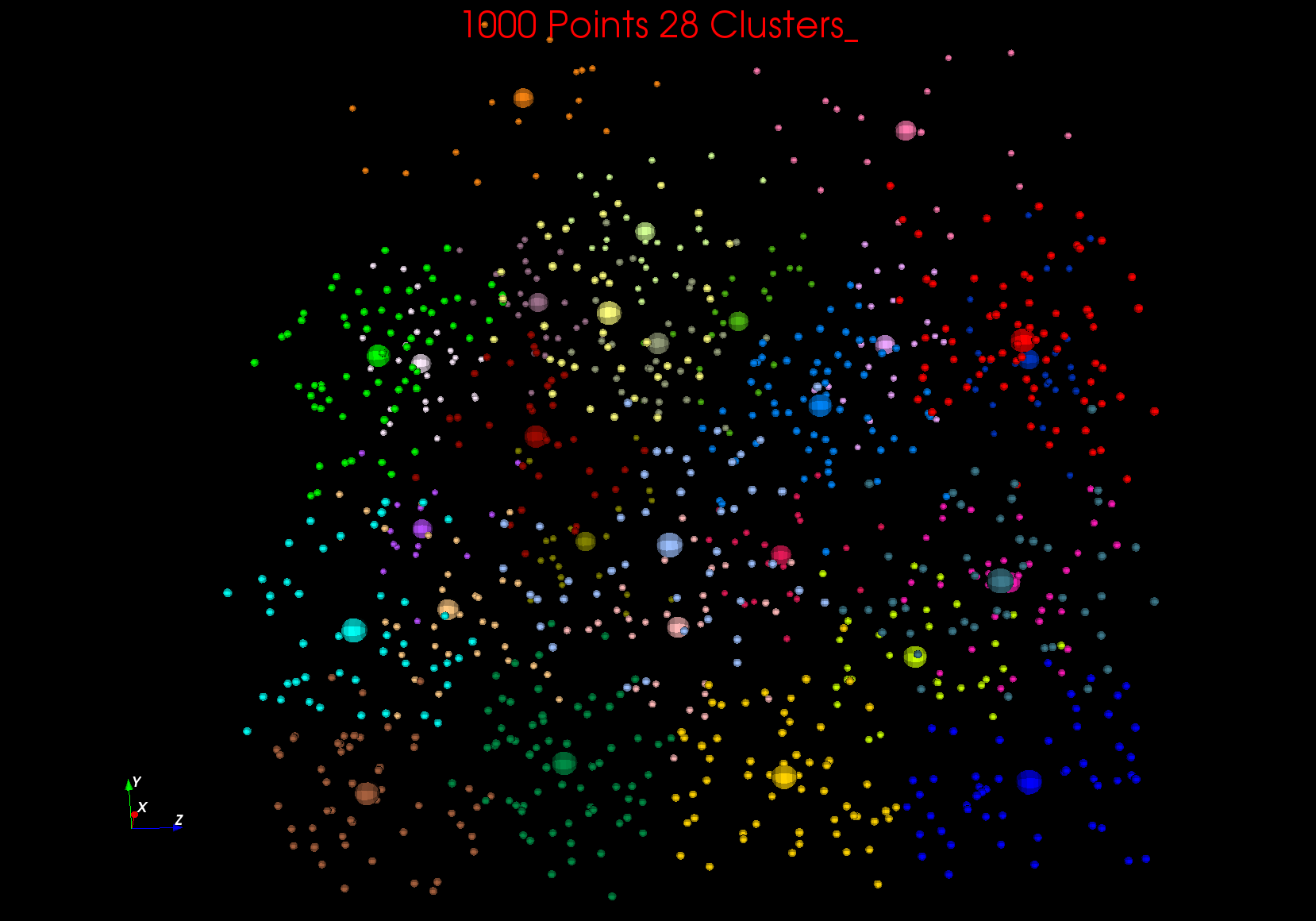 28 Clusters (Tried for 30 but 2 removed as too small)Note clusters not separated but they do divide region up which is needed in classifiers
Local Optima in Clustering
Getting the wrong answer
Remember all things in life – including clustering – are optimization problems
Lets say it’s a minimization (change sign if maximizing)
k means always ends at a minimum but maybe a local minimum out of which small changes are stable
We will see examples of false minima later in course in Kmeans with Python lesson
Initial Position
Unhappiness
Local MinimumWrong Answer
Real Minimum
Center Positions
Annealing
Physics systems find true lowest energy state if you anneal i.e. you equilibrate at each temperature as you cool
Allow atoms to move around
If system cools too fast it finds a false minima
Corresponds to fuzzy algorithms
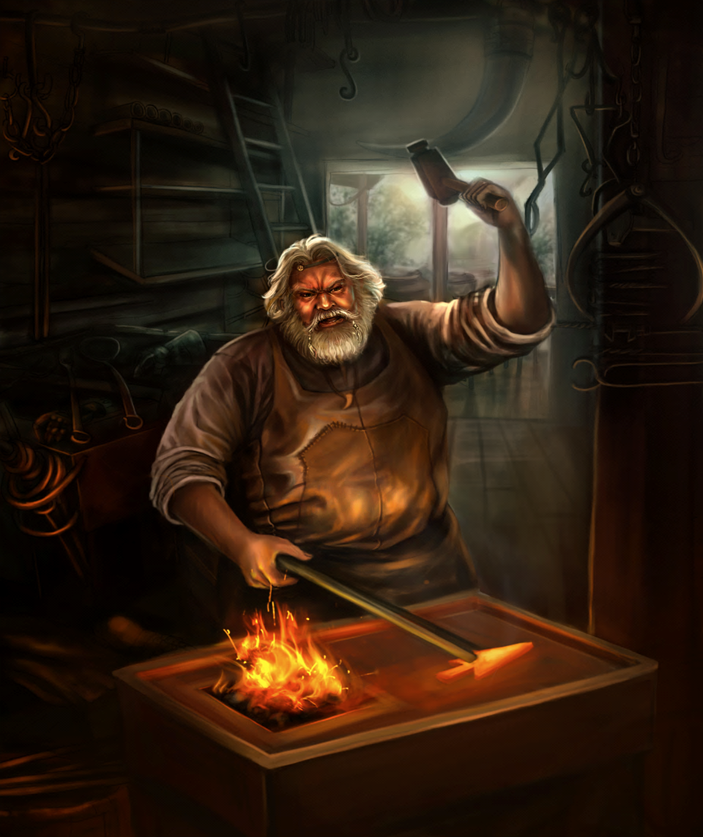 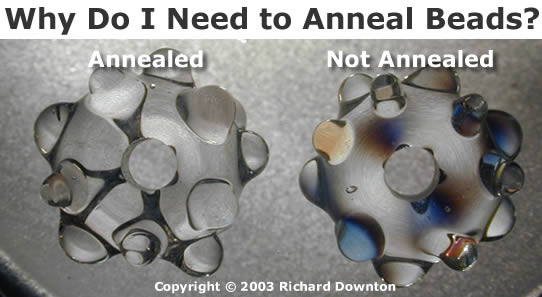 Annealing
Objective Function
Fixed Temperature – false minima
T3
T3
T2
T2
T3 < T2 < T1
T1
T1
Configuration – Center Positions Y(k)
Annealing -- correct minima
Greedy Algorithms
Many algorithms like k Means are greedy
They consist of iterations
Each iterations makes the step that most obviously minimizes function
Set of short term optima; not always global optima
Same is true of life (politics, wall street)
Clustering in General
Purpose of Clustering
This is used in several somewhat different ways
First is taking a set of points in a space and divide into distinct groups with (clear) separation
Second is dividing points into  neighboring points but not groups that are separate
There are also latent factor and mixture models which use a different definition of cluster that adds probabilities
These are used to group “items” together in content based  approaches
Further one has methods/applications that work in
Real vector spaces
Spaces in which there are no vectors but some or all of distances defined
Clusters v. Regions
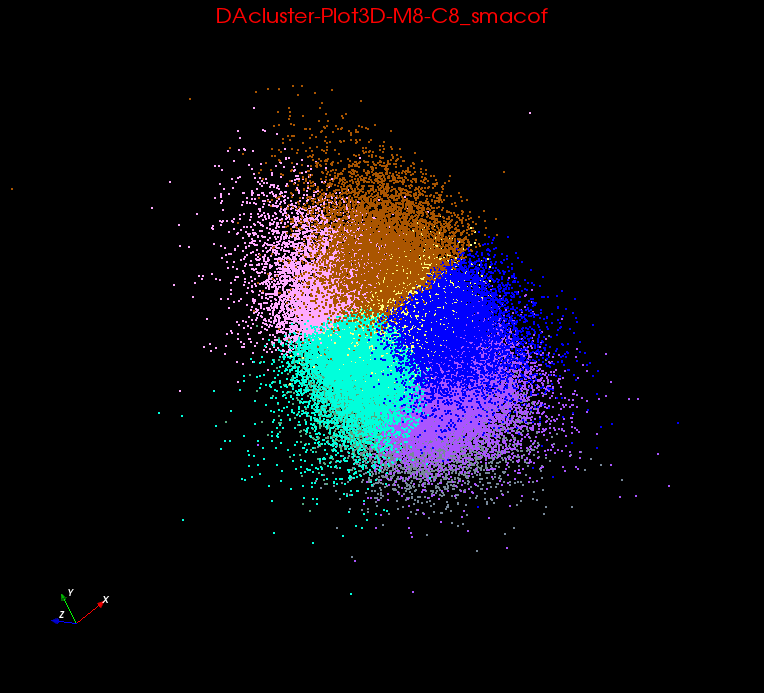 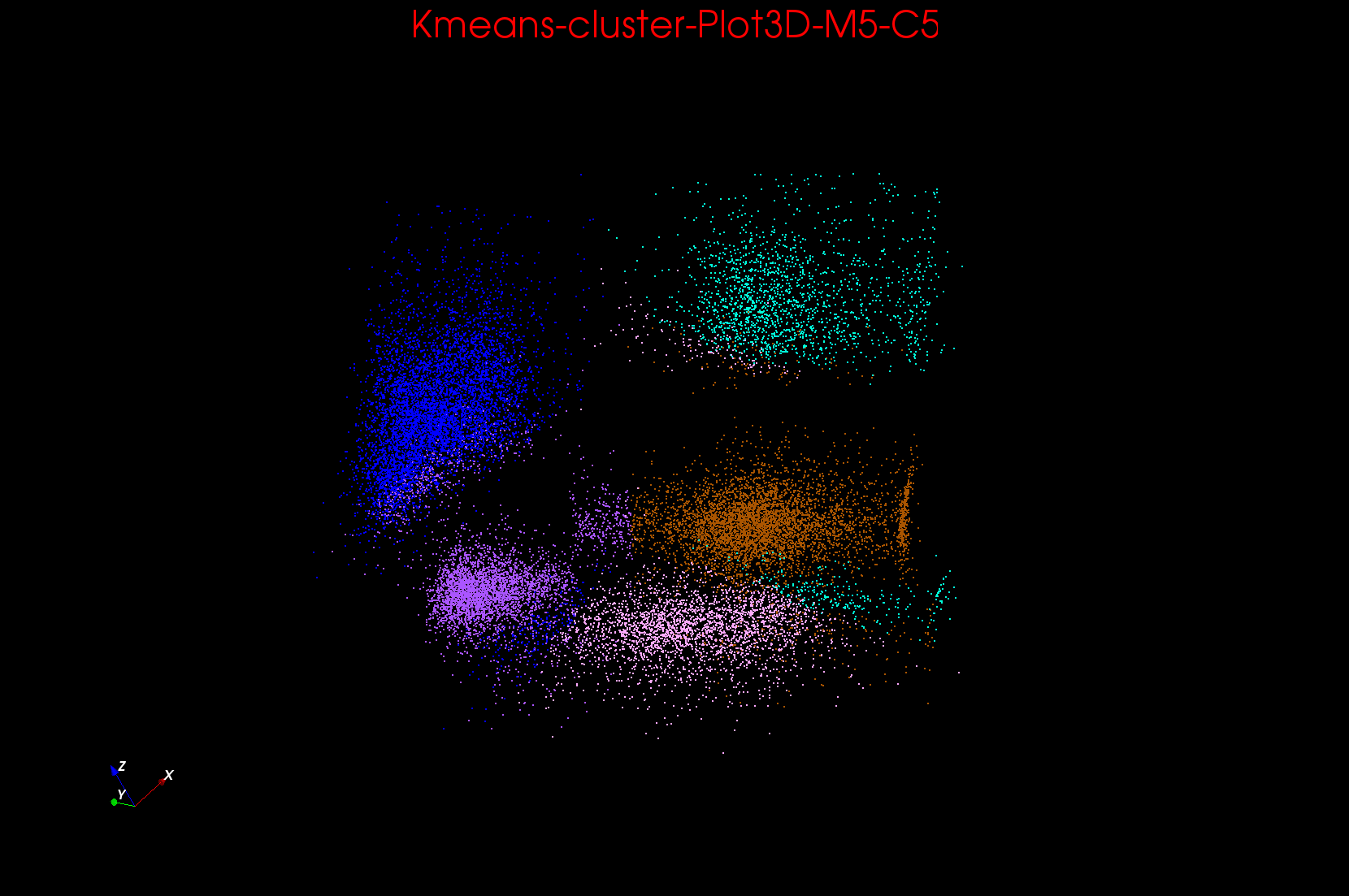 Lymphocytes 4D
Pathology 54D
In Lymphocytes clusters are distinct; DA useful
In Pathology, clusters divide space into regions and sophisticated methods like deterministic annealing are probably unnecessary
“Clustering in Pathology Images”
Originally 54 features
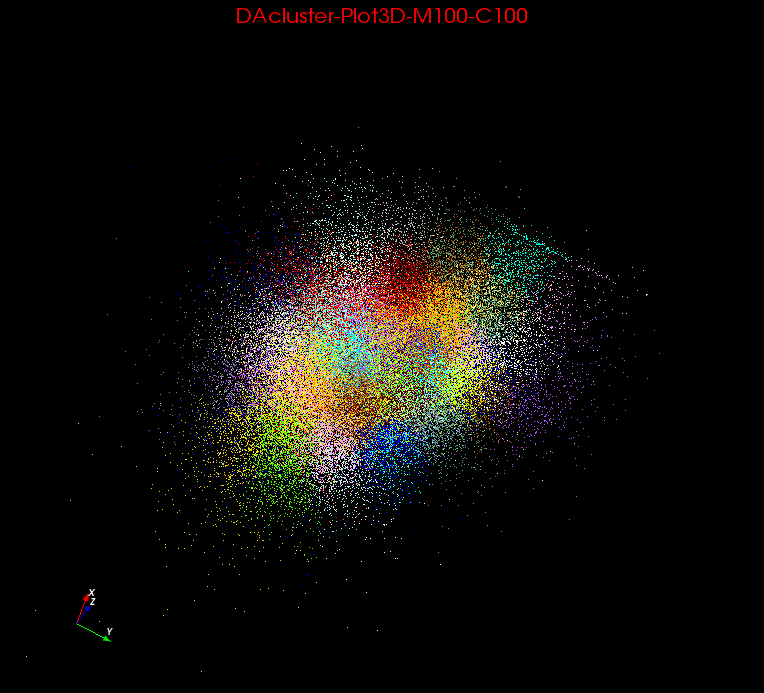 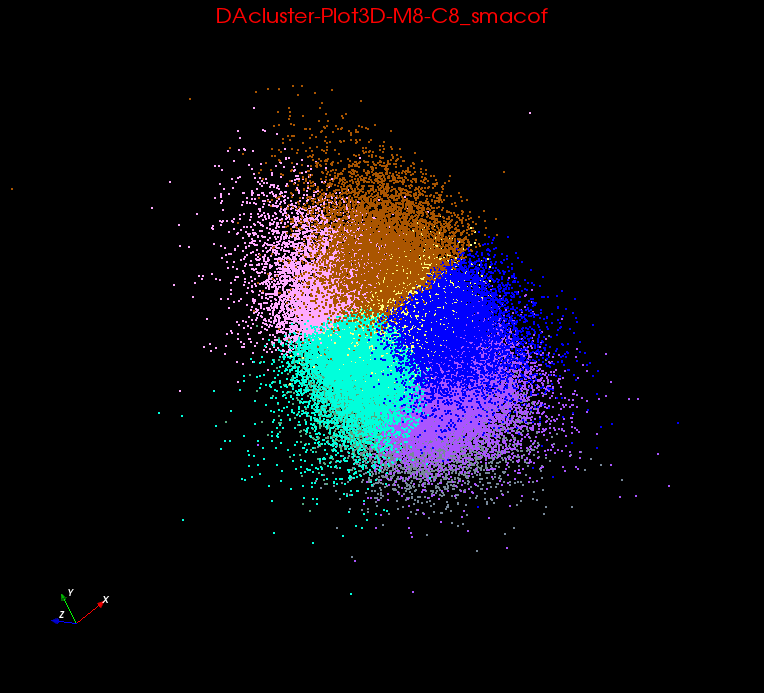 Heuristics
http://en.wikipedia.org/wiki/Heuristics
Heuristics (Wikipedia)
In computer science, artificial intelligence, and mathematical optimization, a heuristic is a technique designed for solving a problem more quickly when classic methods are too slow, or for finding an approximate solution when classic methods fail to find any exact solution. This is achieved by trading optimality, completeness, accuracy, and/or precision for speed.
Results about NP-hardness in theoretical computer science make heuristics the only viable option for a variety of complex optimization problems that need to be routinely solved in real-world applications.
Clustering is NP hard although collaborative filtering is just “hard” and computationally intractable for real time use
Roughly NP hard means only (known) exact algorithms are exponential and not polynomial in time to solve
Heuristics II
Collaborative Filtering (user based) is O(MN) for M customers and N items which is polynomial
Clustering is harder to estimate as we don’t have an exact algorithm
There is combinatorial estimate KM where we loop over K assignments for each of M items (K number of clusters)
This is exponential
Note many real world problems are intrinsically “inexact” as
Don’t have exact data
Don’t have exact problem
So heuristics are often/usually just fine and IMHO exponential behavior (NP hard from previous slide) is not so difficult in practice